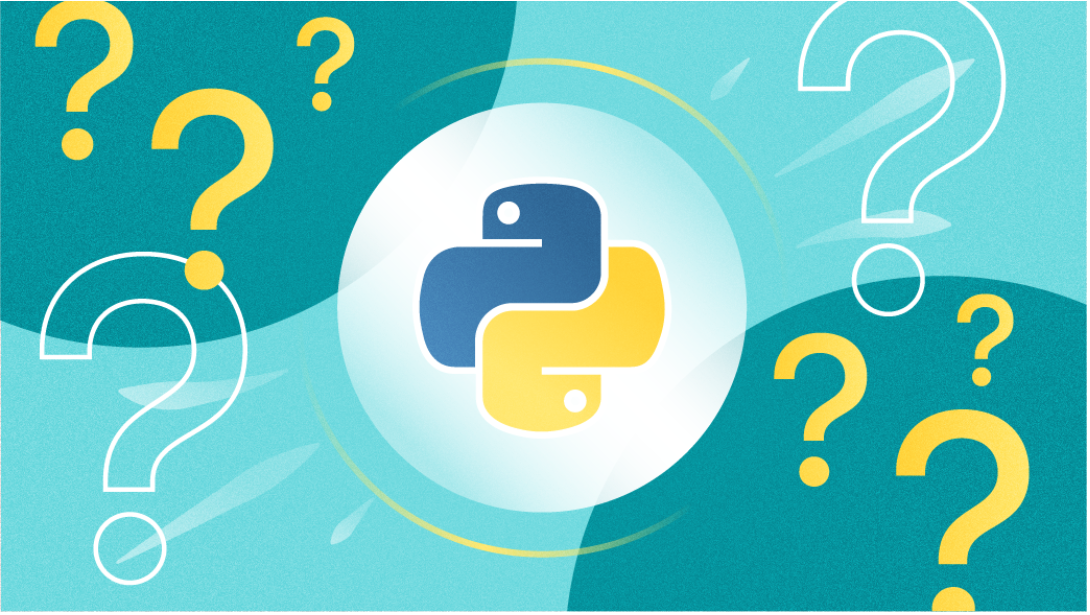 ООП на Python
Лекція 11
ООП
Об'єктно - орієнтоване програмування (ООП) – це модель програмування яка базується на стверджені того, що програма це сукупність об'єктів які взаємодіють між собою. Кожен об'єкт в цій моделі є незалежним, і він здатний отримувати, обробляти дані та відправляти ці дані іншим об'єктам.
Об’єктно-орієнтоване програмування (ООП) – це технологія програмування, яка ґрунтується на понятті класів, об’єктів та успадкуванні елементів базових класів похідними класами. Клас визначає абстрактний тип даних, семантика якого обумовлена проблематикою розв’язуваної задачі, а об’єкт є екземпляром або значенням з типом класу.
 Клас — це спеціальна конструкція, яка використовується для групування пов'язаних змінних та функцій.
Об'єкт - це екземпляр деякого класу об'єктів або просто класу.
ООП  грунтується на трьох принципах:
абстракція це – представлення інформації у термінах його інтерфейсу з користувачем;
інкапсуляція – об’єднання даних та функцій (методів) їх опрацювання в єдиній інформаційній структурі, яка називається класом;
успадкування класів – імпорт властивостей базових класів у похідні класи; 
поліморфізм - полягає у використанні однакових інтерфейсів для роботи з різними за функціональністю об’єктами.
Абстракція
Абстракція - принцип ООП, за яким об'єкт характеризується властивостями, які відрізняють його від інших об'єктів і навіть чітко визначають його концептуальні кордону.  Таким чином абстракція дозволяє:
Виділити основні та найважливіші характеристики предмета.
Відкинути другорядні характеристики.
Навіщо потрібна абстракція? Якщо мислити маштабно - вона дозволяє боротися зі складністю реального світу. Ми відкидаємо все зайве, щоб воно нам не заважало і концентруємося тільки на важливих рисах об'єкта.
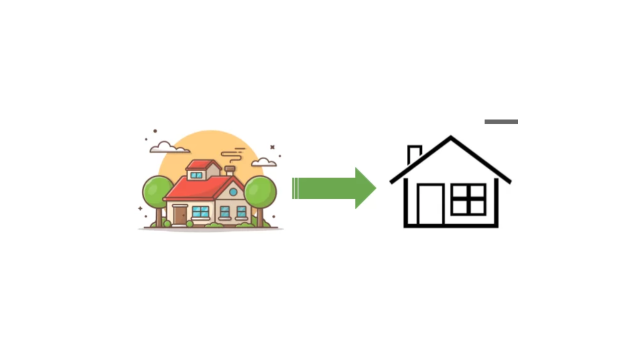 Інкапсуляція
Інкапсуляція - принцип ООП, згідно з яким складність реалізації програмного компонента має бути захована за його інтерфейсом.
Забезпечує:
Відсутність доступу до внутрішнього пристрою програмного компонента.
Взаємодію компонента із зовнішнім світом здійснюється за допомогою інтерфейсу, що включає публічні методи та поля.
Приклад із будинком. Інкапсуляція дозволятиме нам дивитися на будинок, але при цьому не дасть підійти надто близько. Наприклад, ми знатимемо, що в будинку є двері, що вони коричневого кольору, що вони відкриті або зачинені. Але як і з якого матеріалу вона зроблена, інкапсуляція нам дізнатися не дозволить.
Навіщо потрібна інкапсуляція? Інкапсуляція спрощує процес розробки, тому що дозволяє нам не вникати в тонкощі реалізації того чи іншого об'єкта. Підвищується надійність програм за рахунок того, що при внесенні змін до одного з компонентів, інші частини програми залишаються незмінними. Полегшує обмін компонентами між програмами.
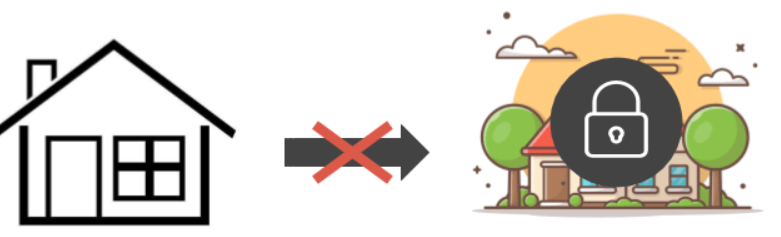 Успадкування (наслідування)
Успадкування - спосіб створення нового класу на основі вже існуючого, при якому клас-нащадок запозичує властивості та методи батьківського класу і також додає власні. 
На що звернути увагу?
Клас-нащадок = Властивості та методи батька + Власні властивості та методи.
Клас-нащадок автоматично успадковує від батьківського класу всі поля та методи.
Клас-нащадок може доповнюватися новими властивостями.
Клас-нащадок може доповнюватися новими методами, а також замінювати (перевизначати) успадковані методи.  Перевизначити батьківський метод – це як? Це означає, що всередині класу нащадка є метод, який збігається за назвою з методом батьківського класу, але функціонал у нього новий – відповідний до потреб класу-нащадка.
Навіщо потрібне успадкування?
Дозволяє використовувати код повторно. Класи-нащадки беруть загальний функціонал у батьківського класу. 
Сприяє швидкій розробці нового програмного забезпечення на основі вже існуючих відкритих класів. 
Спадкування дозволяє робити процес написання коду більш простим.
Успадкування (наслідування)
Механізм ООП, що дозволяє об'єкту мати (наслідувати) методи іншого об'єкта. Точніше, об'єкт отримує (успадковує) всі основні властивості свого «предка» та додає до них методи, властиві тільки йому. «Спадкоємець» об'єкта отримає в «спадщину» методи вже двох об'єктів і т. д. Спадкування ще називають ієрархією класів. Використання успадкування дозволяє просто управляти великими обсягами інформації та програмного коду.
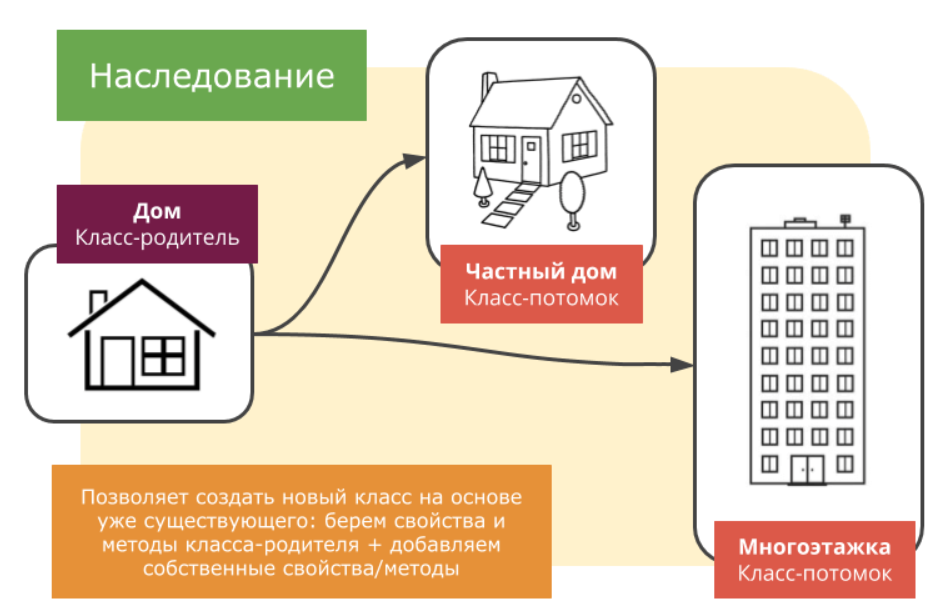 Поліморфізм
Поліморфізм – це підтримка кількох реалізацій на основі загального інтерфейсу.
Поліморфізм дозволяє перевантажувати однойменні способи батьківського класу в класах-нащадках. 	
Абстрактний метод (він же віртуальний метод) - це метод класу, реалізація якого відсутня.
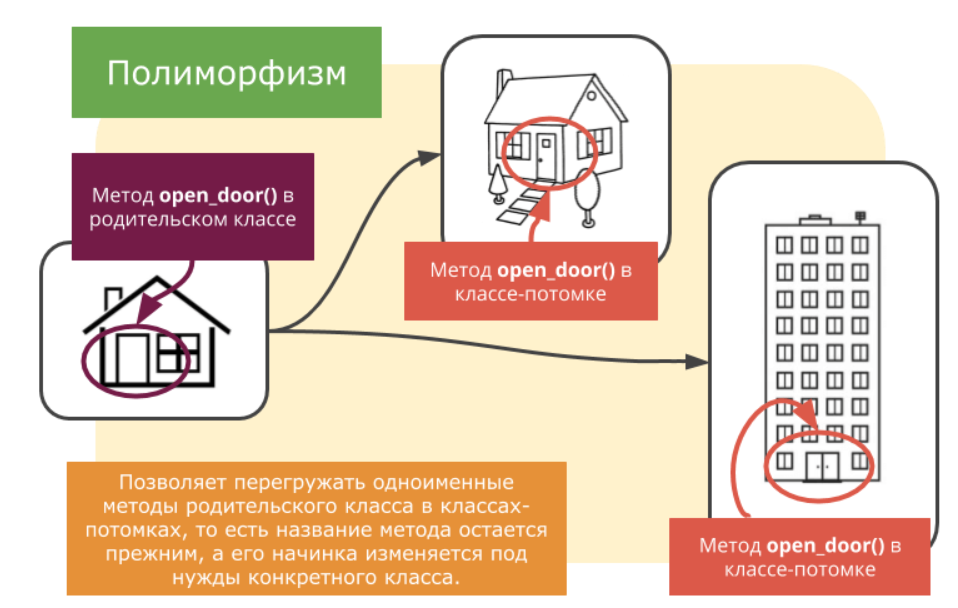 Класи – це фундаментальна частина ООП. Думайте про клас, як про якийсь проект чи прототип. 

Клас описує, яким буде об’єкт і що він може робити, містить доступні властивості і методи.

Об'єкт - це екземпляр деякого класу об'єктів або просто класу.
Створення класу
Клас складається з оголошення (інструкція class), імені класу та тіла класу, що містить атрибути та методи.

class <ім'я_класу> :
  <тіло класу> 
Загальний вигляд команди створення екземпляра (об'єкта) класу:

ім’я_об’єкта = ім’я_класу() 
Дії, які можуть виконувати об'єкти класів називають
 функціями або методами класу; 
їх створюють як звичайну функцію за допомогою 
інструкції   def.
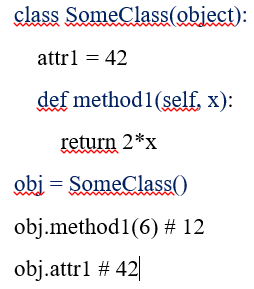 Атрибути класу в Python
Атрибут класу/об’єкту - будь-який елемент класу/об’єкту (змінна, метод, підклас), на який ми можемо послатися через символ крапки. 
Тобто: MyClass. атрибут або my_object.атрибут. 
Всі атрибути можна розділити на
 2 групи: 

Вбудовані (службові) атрибути 
Користувацькі атрибути
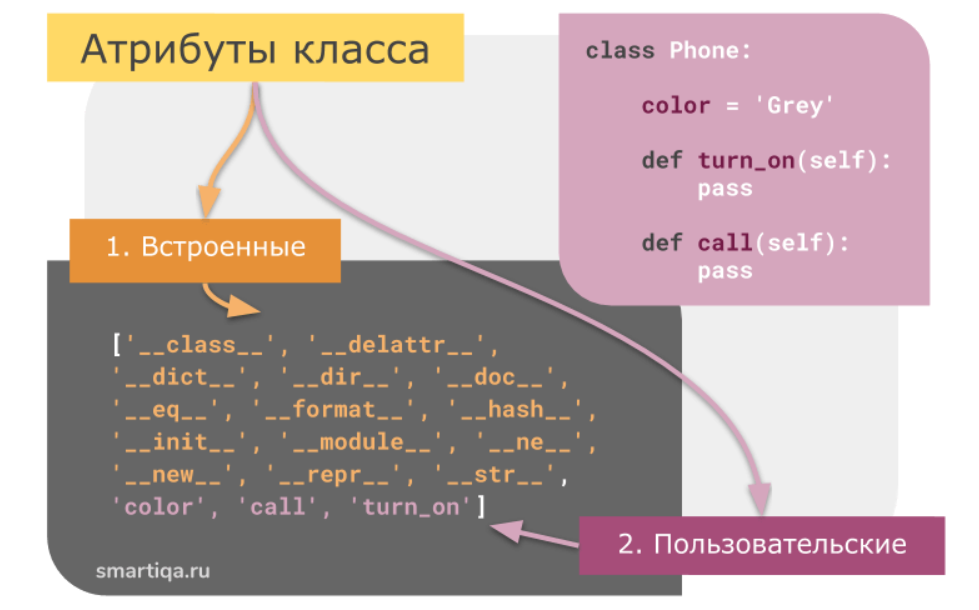 Вбудовані атрибути

Всі класи в Python (починаючи з 3-й версії) мають один загальний батьківський клас - object. 
Це означає, що коли створюється новий клас, він неявно успадковуєте його атрибути від класу object, і тому створений клас також успадковує його атрибути. Саме їх і називають вбудованими (службовими). Список атрибутів класу/об’єкту можна отримати за допомогою команди dir().

class Phone: 
рass
['__class__', '__delattr__', '__dict__', '__dir__', '__doc__', '__eq__', '__format__', …]
В Python є вбудований клас який має назву object. Від цього класу явно чи неявно успадковуються усі інші класи, як вбудовані, так і ті, що створює програміст. Якщо при створенні класу не вказується базовий клас, то неявним чином клас буде успадковано від object. Отже наступні оголошення класу рівносильні:

class Base:
    pass
 
class Base():
    pass
 
class Base(object):
    pass
Вбудовані атрибути
Користувацькі атрибути
Це атрибути, які безпосередньо складають основний функціонал класу. Якщо службові атрибути успадковуються від базового класу object, то призначені для користувача - пишуться розробником під час реалізації вмісту класу і подальшої роботи з ним.
Список атрибутів класу/об’єкту можна отримати за допомогою команди dir().
class Phone:
    color = 'Grey'
    def turn_on(self):
        pass
    def call(self):
        pass
[ … , '__setattr__', '__weakref__', 'color', 'call', 'turn_on']
Отже:
Атрибутами називаємо сукупність полів та методів класу/об'єкта.
Атрибути поділяються на вбудовані та користувацькі.
Всі класи в Python мають спільний батьківський клас - він називається object.
Kлас object надає всім нащадкам набір службових атрибутів (як змінних (наприклад, __dict__ і __doc__ ), і методів (наприклад, __str__ ) ).
Багато службових атрибутів можна перевизначити всередині свого класу.
Поля та методи, що описуються програмістом у тілі класу, є користувальницькими та додаються до загального списку атрибутів поряд із вбудованими атрибутами.
Поля (властивості) класу в Python
Поля (вони ж властивості або змінні) можна (так само умовно) розділити на дві групи:
Статичні поля
Динамічні поля
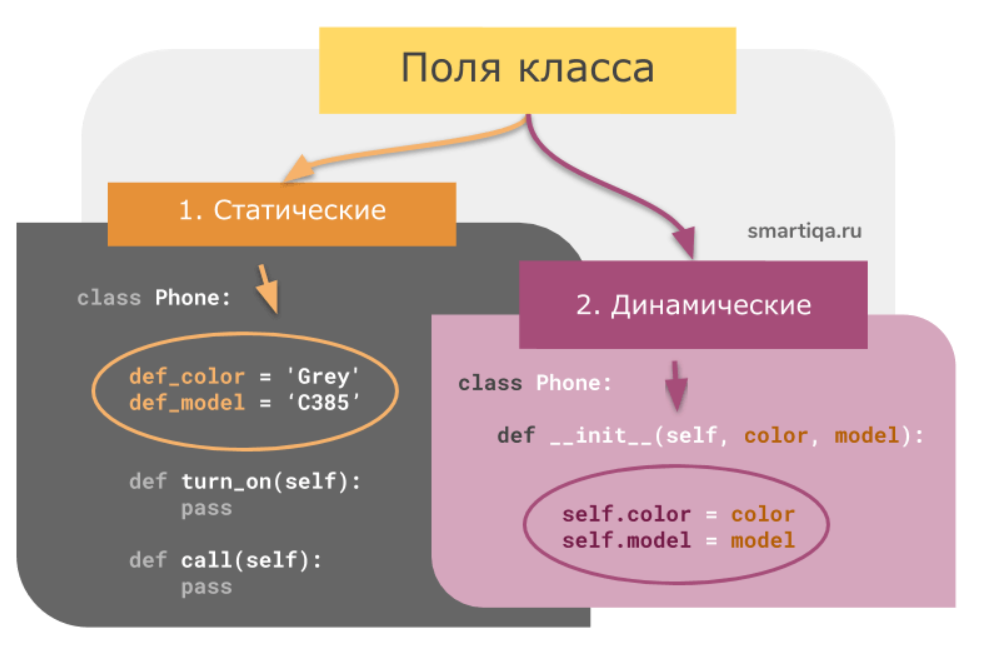 Статичні поля (вони ж змінні чи властивості класу)
Це змінні, які оголошуються всередині тіла класу та створюються тоді, коли створюється клас. Створили класу – створилася змінна:

class Phone: 
# Статичні поля (змінні класу) 
	color = 'Grey' 
	model = ‘C385’
Динамічні поля (змінні чи властивості екземпляра класу)
Це змінні, які створюються лише на рівні екземпляра класу. Немає екземпляра – немає його змінних. Для створення динамічної властивості необхідно звернутися до self всередині методу:
class Phone: 
# Статичні поля 
default_color = 'Grey' 
default_model = 'C385‘

def __init__(self, color, model): 
# Динамиічні поля  
self.color = color 
self.model = model
Що таке self у Python?
Службове слово self – це посилання на поточний екземпляр класу. Як правило, це посилання передається як перший параметр методу Python:
class Apple:# Створюємо об’єкт з 12 яблук
     def __init__(self):          self.amount = 12# З’їдаємо декілька яблук
     def eat(self, number):           self.amount -= number

self не є зарезервованим. Просто існує деяка угода, за якою перший параметр методу називається self і передає посилання на поточний об'єкт, для якого цей метод був викликаний. 
В інших мовах програмування (наприклад, Java або C + +) аналогом цього ключа є службове слово this.
Отже:
Для створення статичної змінної достатньо оголошення класу, причому ця змінна створюється у тілі класу.
Динамічні змінні створюються лише у межах роботи з екземпляром класу.
Щоб створити змінну екземпляра, потрібно користуватися конструкцією self.<ім'я змінної> всередині одного з способів.
Примірник класу поєднує у собі сукупність як статичних (рівня класу), і динамічних (рівня самого екземпляра) полів.
Значення динамічних змінних для різних об'єктів класу можуть (і найчастіше так і є) різняться.
Методи (функції) класу в Python
Функції всередині класу називаються методами. 
Методи  можна розділити на 3 групи:
Методи екземпляра класу
Статичні методи
Методи класу
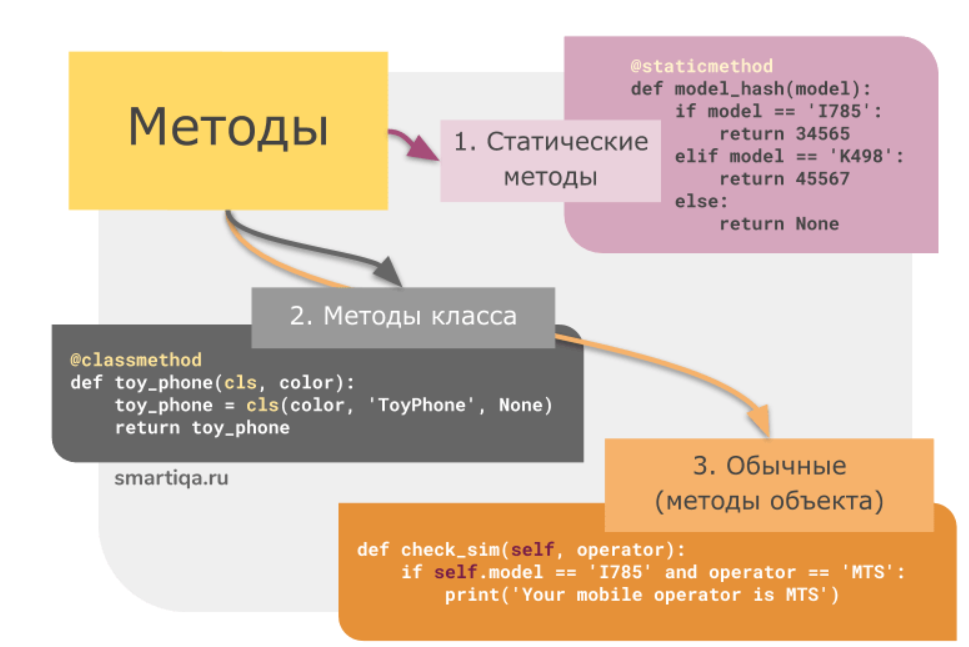 Методи екземпляра класу (Звичайні методи)
Це група методів, які стають доступними лише після створення екземпляра класу, тобто, щоб викликати такий метод, треба звернутися до екземпляра. Як наслідок – першим параметром такого методу є слово self. І як ми вже обговорили вище, за допомогою даного параметра метод передається посиланням на об'єкт класу, для якого він був викликаний.
class Phone:
    def __init__(self, color, model):
        self.color = color
        self.model = model
    def check_sim(self, mobile_operator):
        if self.model == 'I785' and mobile_operator == 'MTS':
            print('Your mobile operator is MTS')
Статичні методи
Статичні методи - це звичайні функції, які вміщені в клас для зручності і тим самим розташовуються в області видимості цього класу. Найчастіше це якийсь допоміжний код.  Важлива особливість у тому, що ці методи можна викликати у вигляді звернення до імені класу, створювати об'єкт класу у своїй необов'язково. Саме тому у таких методах не використовується self – цьому методу не важлива інформація про об'єкти класу. Щоб створити статичний метод Python, необхідно скористатися спеціальним декоратором - @staticmethod.
@staticmethod
    def model_hash(model):
        if model == 'I785':
            return 34565
        elif model == 'K498':
            return 45567
        else: 
            return None
Методи класу
Методи класу є чимось середнім між звичайними методами (прив'язані до об'єкта) та статичними методами (прив'язані лише до області видимості). Такі методи тісно пов'язані з класом, у якому вони визначені. Ці методи можуть змінювати стан самого класу, що в свою чергу відображається на всіх примірниках даного класу. 
Щоб створити метод класу, необхідно скористатися відповідним декоратором – @classmethod. При цьому як перший параметр такого методу передається службове слово cls, яке, на відміну від self, є посиланням на сам клас (а не на об'єкт).

@classmethod
    def toy_phone(cls, color):
        toy_phone = cls(color, 'ToyPhone', None)
        return toy_phone
class Phone:
     def __init__(self, color, model, os):
        self.color = color
        self.model = model
        self.os = os
 # Метод класу
     # Приймає 1) посилання на клас Phone і 2) колір як параметри
     # Створює специфічний об'єкт класу Phone (особливість об'єкта в тому, що це іграшковий телефон)
     # При цьому викликається ініціалізатор класу Phone якому як аргументи ми передаємо колір і модель,
      # відповідне створення іграшкового телефону   
 @classmethod
    def toy_phone(cls, color):
        toy_phone = cls(color, 'ToyPhone', None)
        return toy_phone
     # Статичний метод
    @staticmethod
    def model_hash(model):
        pass
     # Звичайний метод
    def check_sim(self, mobile_operator):
        pass
Рівні доступу атрибутів
Private. Приватні члени класу недоступні ззовні – з ними можна працювати лише усередині класу.
Public. Публічні методи навпаки - відкриті до роботи зовні і, зазвичай, оголошуються публічними відразу за замовчуванням.
Protected. Доступ до захищених ресурсів класу можливий лише всередині цього класу і також усередині успадкованих від нього класів (іншими словами, усередині класів-нащадків). Більше ніхто доступу до них не має.
	З точки зору розмежування доступу до атрибутів класу Python є особливою мовою - у ньому відсутній механізм, який міг би заборонити доступ до змінної або методу всередині класу. Натомість творці Python запропонували угоду, відповідно до якої: 
	Якщо змінна/метод починається з одного нижнього підкреслення (_protected_example), вона/він вважається захищеним (protected). Якщо змінна/метод починається з двох нижніх підкреслень (__private_example), вона/він вважається приватним (private).
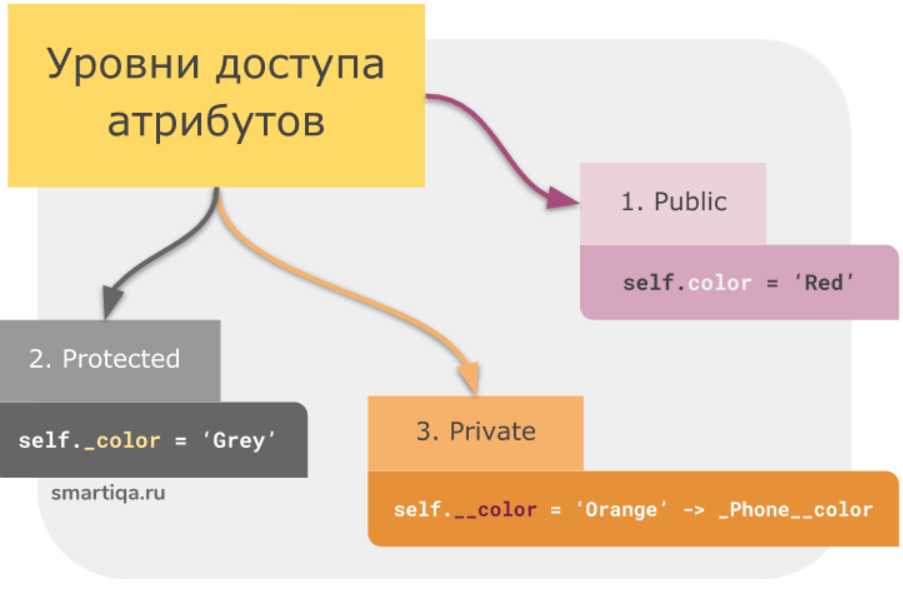 class Phone:
    def __init__(self, color):
        # публічне поле color  (public)
        self.color = color
 
class Phone:
    def __init__(self, color):
        # Захищене поле _color (protected)
        self._color = color
 
class Phone:
    def __init__(self, color):
        # приватне поле __color (private)
        self.__color = color
Визначити найпростіший клас Person, який представлятиме людину та метод привітання.у:
class Person:
    name = "Tom"
    def display_info(self):
	print("Привет, меня зовут", self.name)
person1 = Person()
person1.display_info()         # Привет, меня зовут Tom
person2 = Person()
person2.name = "Sam"
person2.display_info()         # Привет, меня зовут Sam
Клас Person визначає атрибут name, який зберігає ім'я людини, та метод display_info, за допомогою якого виводиться інформація про людину.
Ініціалізація об'єкта
У мові Python існує спеціальний вид функцій, який дозволяє задати властивості (атрибути) об'єкта під час його створення. Він має назву конструктор класу (метод ініціалізації) і представлений методом __init__ (з обидвох боків по два знаки підкреслення). Коли створюється новий об'єкт класу, то ця функція викликається автоматично. 
Метод __init__ викликається щоразу під час створення нового екземпляра класу (об'єкта). Екземпляр класу передається як аргумент параметру self, а значення аргументів – параметрам методу.
Також у методі __init__ можна вказати властивість по замовчуванню і не визначати її при створенні об'єкта.
class Clothing(object):
    def __init__(self, type, color, size, price):
        self.type = type
        self.color = color
        self.size = size
        self.price = price
bluejeans = Clothing("jeans", "blue", 12, 15)
redtshirt = Clothing("t-shirt", "red", 10, 10)
Створення об’єкта класу оператором __init__ передбачає передачу аргументів. Якщо аргументи не передаються генерується помилка.  Щоб уникнути помилки необхідно присвоїти параметрам значення за замовчуванням.
class Clothing(object):
    def __init__(self, type, color, size=None, price=None):
        self.type = type
        self.color = color
        self.size = size
        self.price = price
bluejeans = Clothing("jeans", "blue")
redtshirt = Clothing("t-shirt", "red")
Вилучення екземпляра класу
Метод __del__() автоматично викликається під час видалення екземпляра класу з пам’яті. Цей метод прийнято називати деструктором. У деструктора один аргумент – посилання на екземпляр класу self.
__del__(self)
Очистка пам’яті в Python  виконується автоматично. Але сказати коли саме це буде зроблено практично неможливо. Тому коли деякий об’єкт видаленим то його рано чи пізно буде видалено. В зв’язку з цим деструктори в Python використовують рідко.
Створення та знищення екземплярів

class Not:
 	def __init__(self): 
		print("Notf1: Екземпляр створено") 
	def __del__(self): 
		print("Notf1: Екземпляр знищено") 
notf1 = Not()         # список аргументів порожній
Результат
Notf1: Екземпляр створено 
Notf1: Екземпляр знищено
Використані джерела
https://proglib.io/p/python-oop - ООП на Python
https://codechick.io/tutorials/python/python-what-is-oop - OOП
https://itproger.com/course/python/17 - Уроки Python